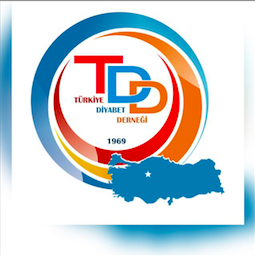 Diyabetli Bireylerde Aşılama
Dr. İlknur ÖZTÜRK ÜNSAL
Diyabetes Mellitus
Diyabet, yetersiz insülin sekresyonu,  insülin etkisine karşı direnç veya her ikisinin etkisi sonucu gelişen ve hiperglisemi ile karakterize pek çok organı etkileyerek multisistemik tutuluma neden olan kronik bir metabolik bozukluktur 

Tüm vakaların yaklaşık % 90'ını T2DM oluşturur, en yaygın diyabet türüdür

Yaşam kalitesini ve sağkalımı azaltan önemli bir morbidite ve mortalite nedenidir 

Prevalansı küresel olarak tüm dünyada artmaktadır
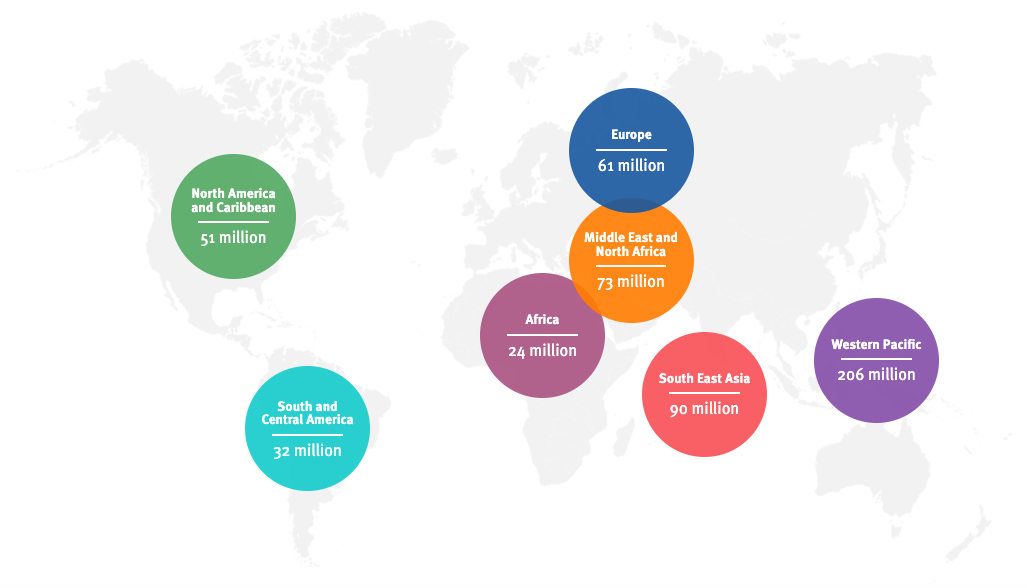 643 million  2030  
783 million  2045
2021
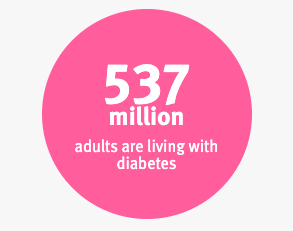 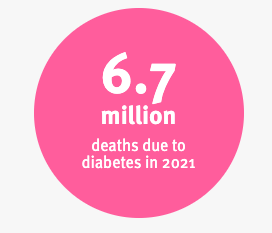 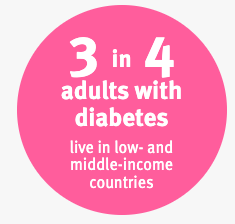 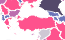 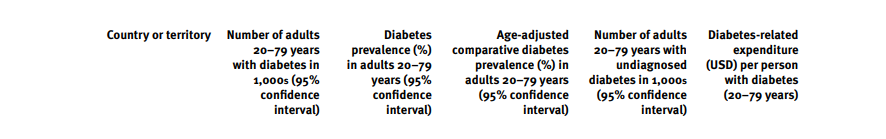 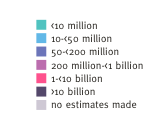 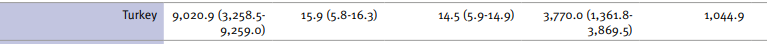 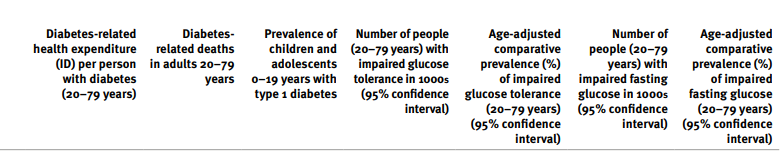 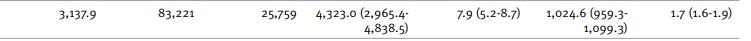 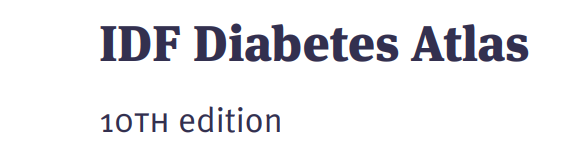 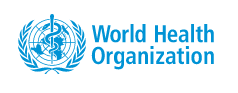 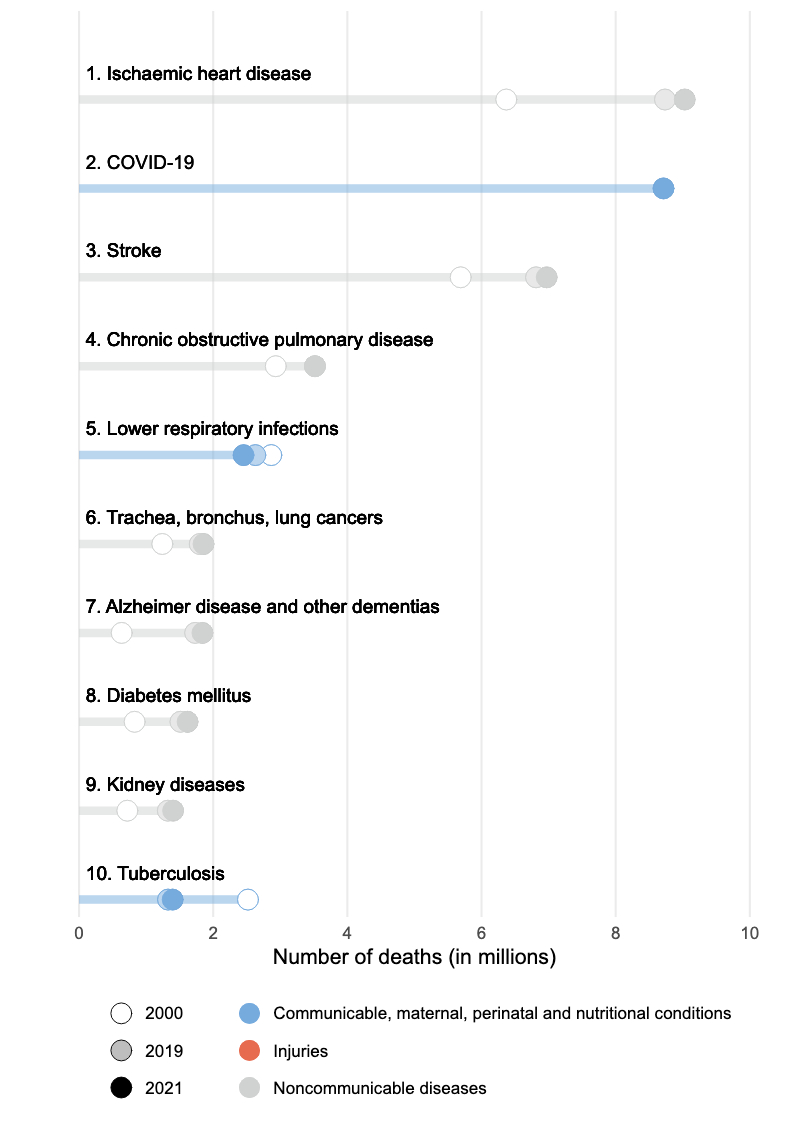 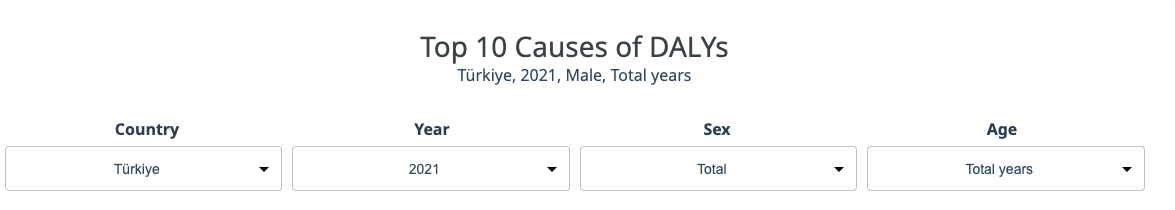 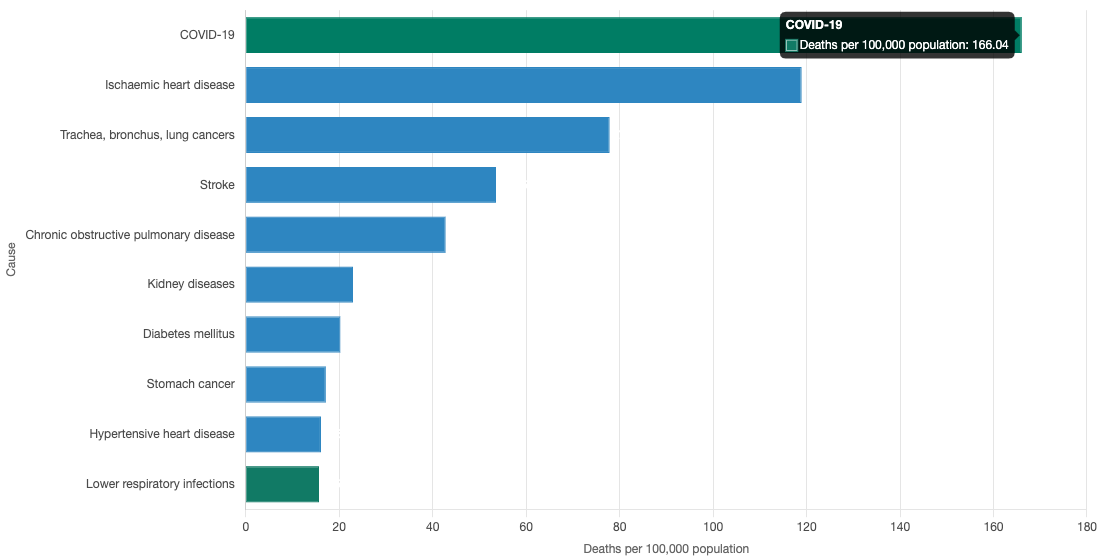 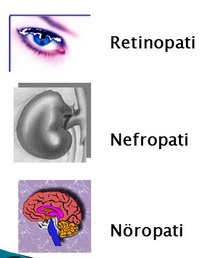 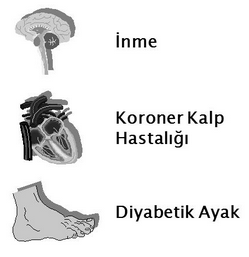 Diyabetik bireylerde mortalite, morbidite ve hastaneye yatış oranı  

Komplikasyonlar

Enfeksiyonlar 


Hiperglisemi fagositoz, kemotaksis ve lökosit fonksiyonlarında bozukluklar görülmektedir
Diyabetik kişilerde;
İnfluenza, pnömoni gibi solunum yolu enfeksiyonları
 
Asemptomatik bakteriüri, piyelonefrit, sistit gibi üriner sistem enfeksiyonları

Enterovirüs gastrointestinal sistem enfeksiyonları 

Hepatit B, Hepatit C gibi karaciğer enfeksiyonları
 
Diyabetik ayak gibi cilt ve yumuşak doku enfeksiyonları ↑
Diyabetiklerde savunma sistemi
Savunma sisteminin ilk engeli olan deriVaskülopati ve nöropati sonucu bütünlüğü bozulmuştur 

Nötrofil fonk bzk (kemotaksis,endotele adezyon,fagositoz, bakterisidal aktivite) 
Makrofaj-monosit fonk bzk 
Hücresel immünite baskılanmış 
Humoral immünite normal→ Aşılara yeterli antikor yanıtı vardır*****
Opsonizasyon
Diyabetiklerde enfeksiyonlara yatkınlığın sebepleri
Savunma sistemi yetersizliği→ Hiperglisemi ile ilişkili
 
Vasküler yetersizlik→ Makro ve mikroanjiopati 

Nöropati gelişimi→ Duysal ve otonom nöropati (diyabetik ayak

Deri ve mukozalarda mikroorganizma kolonizasyonunun artması
Diyabette Enfeksiyon Gelişimine Neden Olan Faktörler
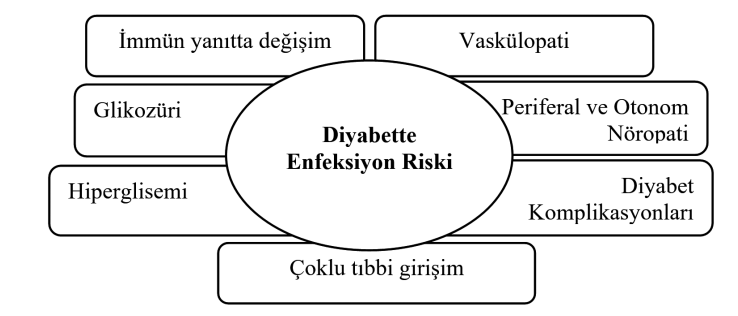 Diyabet;
Hem yaygın görülen enfeksiyonlara duyarlılığı arttırır 

Hem de sadece immün sistem yetersizliklerinde görülebilen enfeksiyonlarla karşılaşılmasına neden olur
Aşılamanın amacı
Enfeksiyonlarının sayısını 

Hastaneye yatışların sayı ve süresini 

Enfeksiyonlarının neden olduğu ölümleri azaltmak
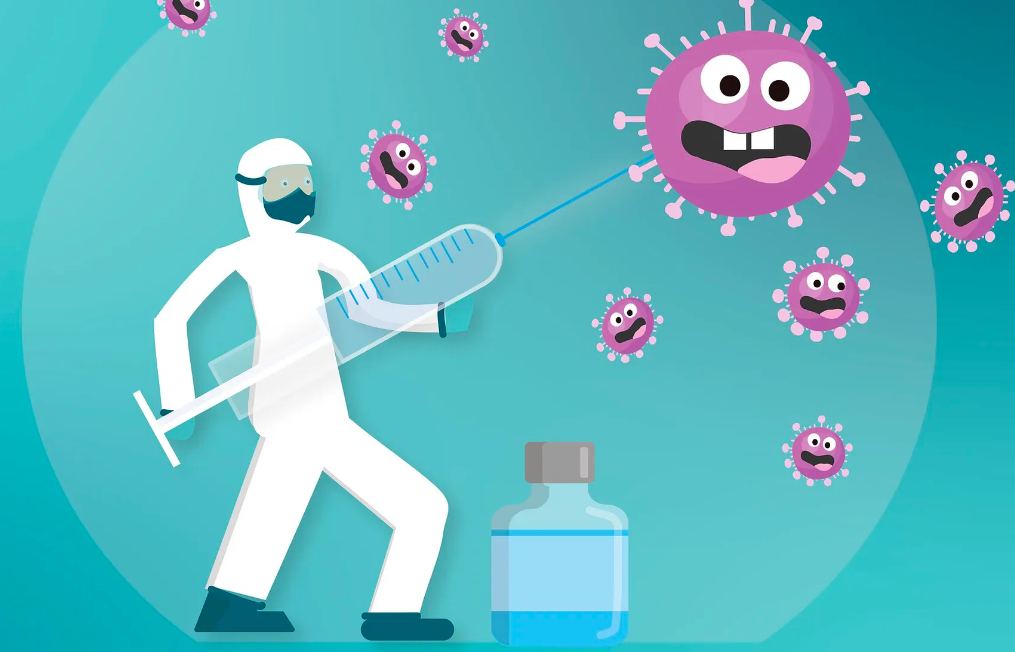 Aşılama, bulaşıcı hastalıkları önleme ve bulaşıcı hastalıklardan korunmada en etkili ve güvenli koruyucu sağlık hizmetlerinden biridir

Çocukluk çağı aşıları  ile birçok bulaşıcı hastalığın sıklığı azalmıştır
İnfluenza ve pnömokok enfeksiyonlarına bağlı ölümler, diyabetli hastalarda diyabetik olmayanlara göre 2-3 kat daha fazladır

Klinik seyir daha şiddetli
İnfluenza ve pnömokok enfeksiyonları nedeniyle hastaneye yatış ihtiyacı daha fazladır
Diyabetik hastalarda influenza, pnömokok ve Hepatit B aşılarının yaptırılması hospitalizasyon, mortalite, morbidite ve sağlık maliyetinin azaltılması açısından önemlidir
İnfluenza (Mevsimsel Grip)
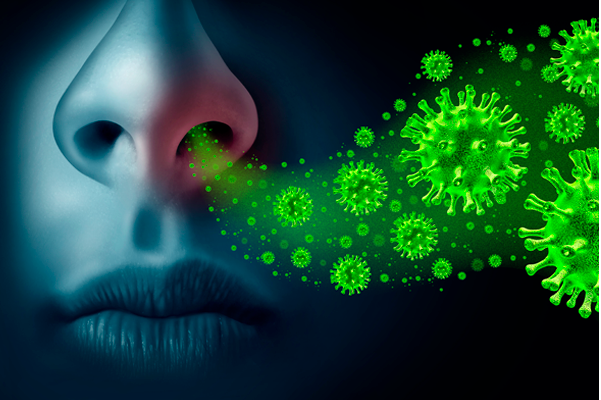 Akut solunum yolu enfeksiyonudur

İnfluenza A,B ve C insanları enfekte eder

İnfluenza A domuzlar, atlar ve kuşlar gibi birçok türü enfekte eder

İnfluenza A mevsimsel salgın ve pandemilere 
İnfluenza B mevsimsel salgınlara 
İnfluenza Csporadik olgulara neden olur ve klinik açıdan hafif seyreder
Grip genellikle 1-2 hafta içinde tedavisiz iyileşir
 <2 yaş, yaşlılar ve altta yatan kronik hastalığı olanlarda hastane yatışlarında artışa ve ölüme neden olmaktadır

Pnömoni primer/sekonder (Bakteriyel pnömoni)
Primer influenza pnömonisi, virüsün direkt olarak akciğerleri tutması sonucu gelişir ve ağır seyirlidir
Sekonder bakteriyel pnömoni de önemli bir komplikasyondur ve genellikle 65 yaş üzeri hastalarda gözlenmektedir
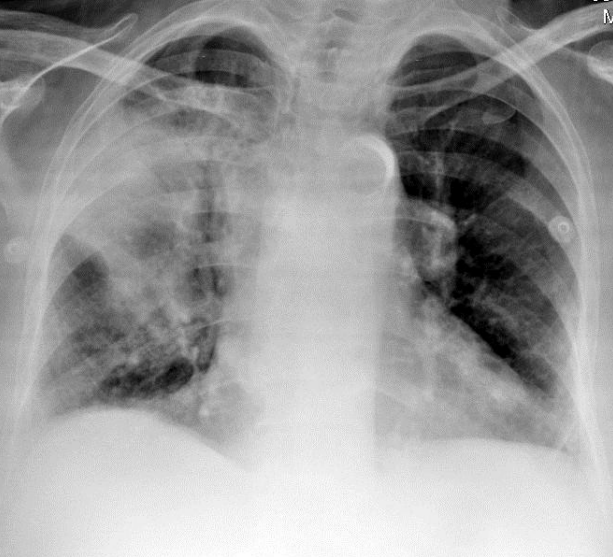 İnfluenza virüslerine karşı nötralizan antikorlar gelişse de sürekli mutasyon yapmaları nedeni ile kalıcı bir bağışıklık oluşmaz

Gripten korunmanın bilinen en etkin yolu aşıdır
 
Grip aşısı, mevsimsel salgın sırasında hastane yatışlarını ve ölüm oranlarını azaltmaktadır
İnfluenza ilişkili komplikasyon riski yüksek hasta grupları
<5 yaş çocuklar (özellikle <2 yaş)
65 yaş ve üzerindeki kişiler
Gebe kadınlar
Bakımevlerinde ve diğer uzun dönem tedavi merkezlerinde kalanlar
Kronik hastalığı olanlar
Astım
Nörolojik hastalıklar (serebral palsi, epilepsi, mental retardasyon, v.b.)
Kronik akciğer hastalıkları (kistik fibrozis, KOAH)
Kan hastalıkları (orak hücreli anmei v.b.)
Kalp hastalıkları (konjenital kalp hastalığı, konjestif kalp yetmezliği v.b.)
Endokrin hastalıklar (diyabet)
Karaciğer hastalıkları
Böbrek hastalıkları
Metabolik hastalıklar
İmmünsüpresyon (HIV/AIDS, kanser, kronik steroid kullanımı, romatizmal hastalık tedavisi-biyolojik ajan kullanımı)
19 yaşından küçük uzun dönem aspirin kullanıcıları
Obezite (BMI 40 ve üzeri)
İnfluenza aşıları bir önceki grip sezonunda dolaşan suşlardan tahmin edilir
 
DSÖ aşı komitesi tarafından bir sonraki mevsimsel aşının içeriği kuzey yarım küre için Eylül ayında açıklanır

Ülkemizde inaktif aşı kullanılmaktadır

Trivalan2A, 1B suşu içerir 
Tetravalan 2A, 2B suşu içerir
Her yıl Ekim-Kasım ayında yapılmalıdırcoğrafik bölgeye göre değişebilir

Koruyucu etki 1-2 hft sonra başlar

IM enjeksiyonla uygulanır (0,5 ml)

En sık görülen yan etkiler enjeksiyon bölgesinde ağrı, ısı artışı, halsizlik-kırgınlık ve hafif ateş

En önemli yan etkiAlerjik reaksiyon (Yumurta alerjisi)

Covid-19 aşısı ile aynı anda uygulanabilir
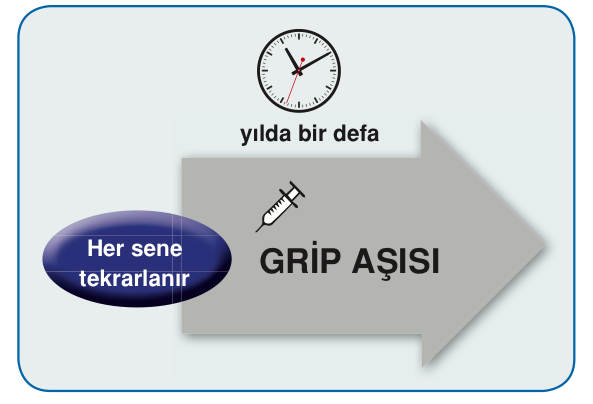 Pnömoni
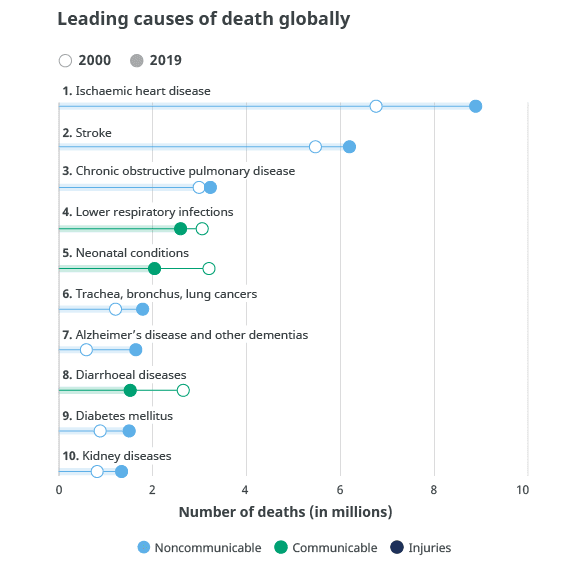 Pnömoni ve diğer solunum yolu enfeksiyonları ölüme yol açan bulaşıcı hastalıklar içinde 1. sırada
Pnömoni (Zatürre)
Streptococcus pneumoniae (pnömokok) 
Yüksek ateş 
Öksürük, balgam 
Göğüs ağrısı / yan ağrısı 
Solunum sıkıntısı
Diyabet pnömoni için bir risk faktörüdür
Aynı yaştaki sağlıklı kişilere oranla yaklaşık 3 kat daha fazla pnömoni riski
Hastaneye başvuru sırasında kan glukoz düzeyindeki yükseklik yoğun bakım ünitesinde yatış ve hastanede ölüm riskinde artış ile ilişkilidir 
Hipoglisemi varlığında ölüm riski 3-9 kat artmıştır
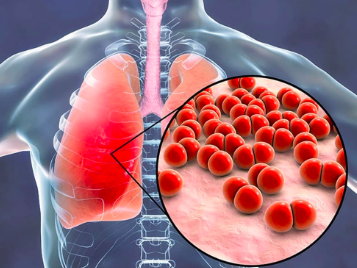 DM kişilerde pnömokok aşılaması pnömoni ile ilişkili hastaneye yatışı önlemede önemlidir 

Diyabetik yaşlı bireylerde pnömokok aşılaması invaziv pulmoner hastalık gelişimi, hastaneye yatış, solunum yetmezliği gelişimi risklerini anlamlı oranda azaltmıştır 
KPA13 Aşısı 
PPA23 Aşısı
[Speaker Notes: TC Sağlık Bakanlığı Haziran 2016’da KPA13 aşısını GBP (Genişletilmiş Bağışıklama Programı) kapsamına dahil ederek riskli gruplarda (yaştan bağımsız tüm diyabet hastaları dahil) aşılama programına almış ve bu aşının erişkin yaş grubunda da ücretsiz teminini sağlamıştır]
Daha önce hiç pnömokok aşısı olmamış
19-64 yaş arasındaki diyabetliler
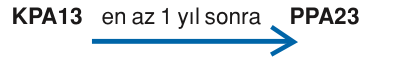 ≥65 yaş diyabetliler
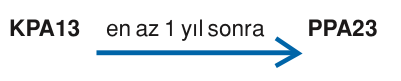 [Speaker Notes: 2. uygulama daha erken yapılabilir, ama yine de en az 8 hafta beklenmelidir.]
Daha önce pnömokok aşısı olmuşsa
19-64 yaş  ya da ≥65 yaş diyabetliler
PPA23 +
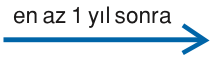 KPA13
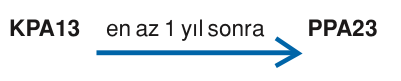 +
Hasta 65 yaşından önce her iki aşıyı da (KPA13 ve PPA23) olmuş ve şu anda 65 yaşından büyük ise
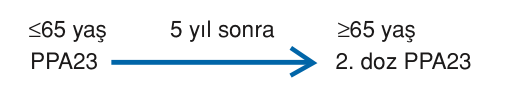 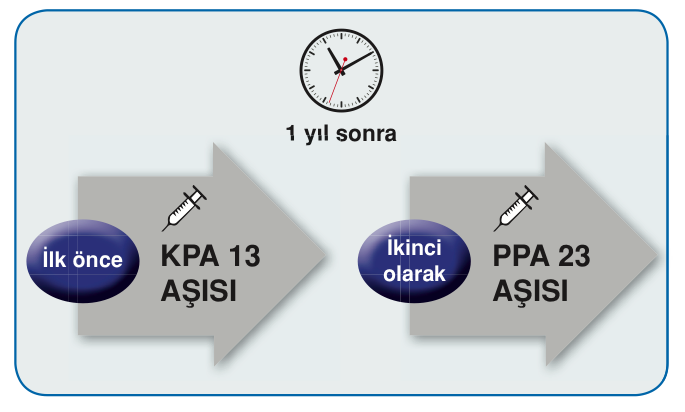 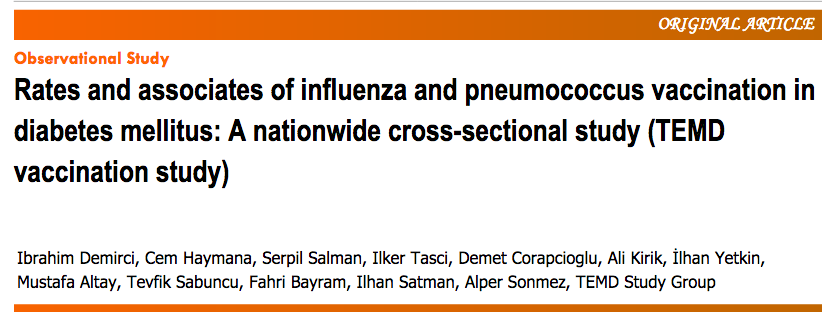 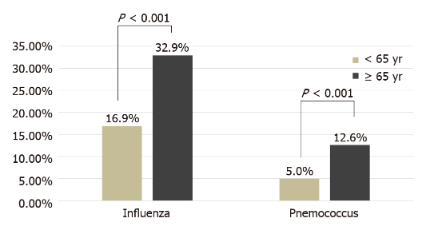 Tip 1 diyabetik hastaların %6,6 (İ+P)

 
Tip 2 diyabetik hastaların %5,8 (İ+P)
Hepatit B
HBV’ne bağlı gelişen, hem akut hem de kronik infeksiyona neden olabilen, siroz ve KC kanserine yol açan, yaşamı tehdit edici bir karaciğer enfeksiyonudur 
Tip 1 ve Tip 2 diyabetik hastalar HBV infeksiyonlarına karşı daha yüksek risk altındadır 
DM akut HBV riski 2 kat artmıştır ve ölüm oranı da daha fazladır
Hepatit B aşıları, Hepatit B virüsünün rekombinant 
DNA teknolojisi ile üretilmiş majör yüzey antijenini içerir 
HBV aşılaması, diyabetli bireylerde enfeksiyon riskini 
%10,7 %4,1  düşürmüştür
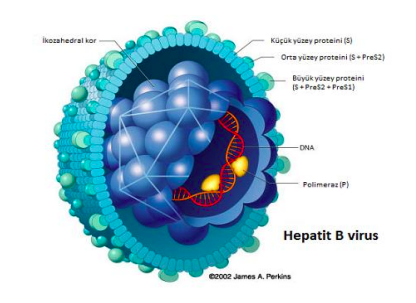 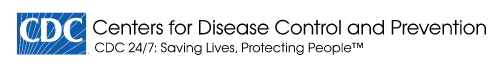 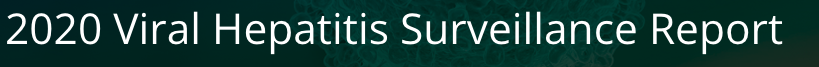 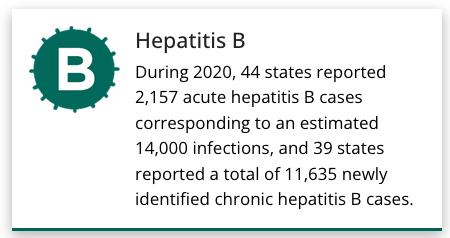 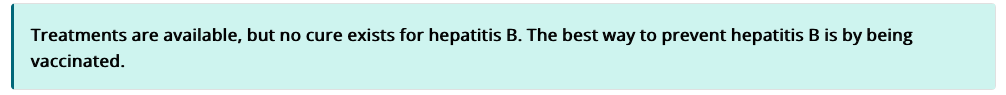 19-59 yaş aralığındaki tüm diyabet hastalara daha önce aşılanmamış iseler HBV aşısının yapılması gerekmektedir 

60 yaş ve üzerindeki diyabetik hastalarda ise ek risk var ise HBV aşısının yapılması önerilmektedir
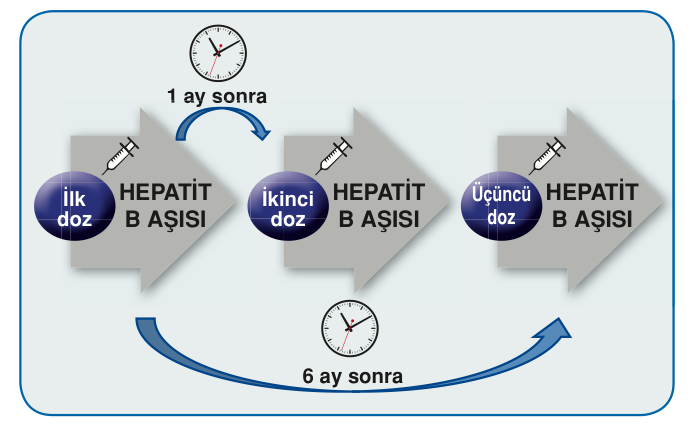 Covid 19
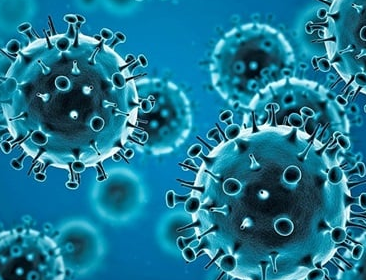 SARS-CoV-2 virüsü neden
Aralık 2019 Çin’de Mart 2020 ülkemizde
DM’te yaş, metabolik kontrol düzeyi ve eşlik eden hastalıklar COVID-19 enfeksiyonu seyrini etkilemektedir
Diyabetli hastaların ölüm oranlarının diyabeti olmayan hastalara göre yaklaşık olarak 1.75 kat daha fazla olduğu tespit edildi
Günümüzde COVID-19 enfeksiyonun önlenmesi ve şiddetinin azaltılması için kullanılmakta olan en etkili yöntem aşılamadır
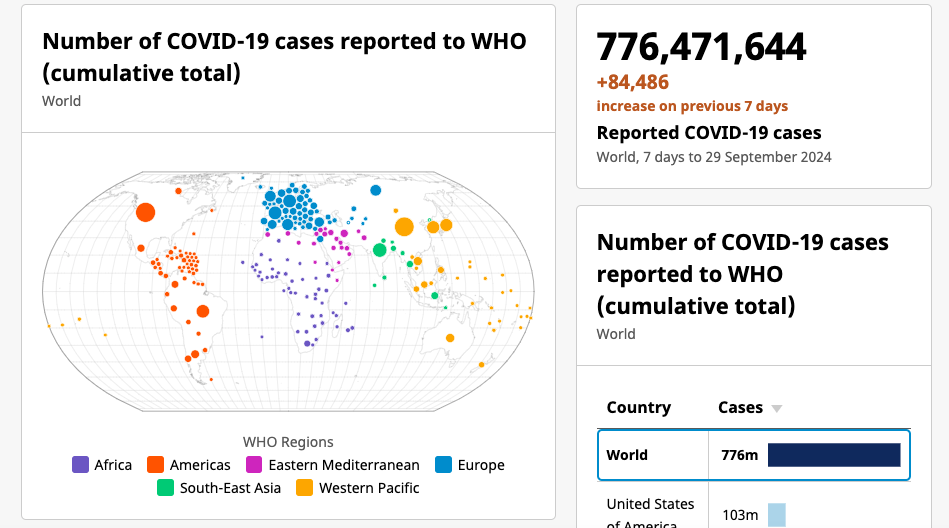 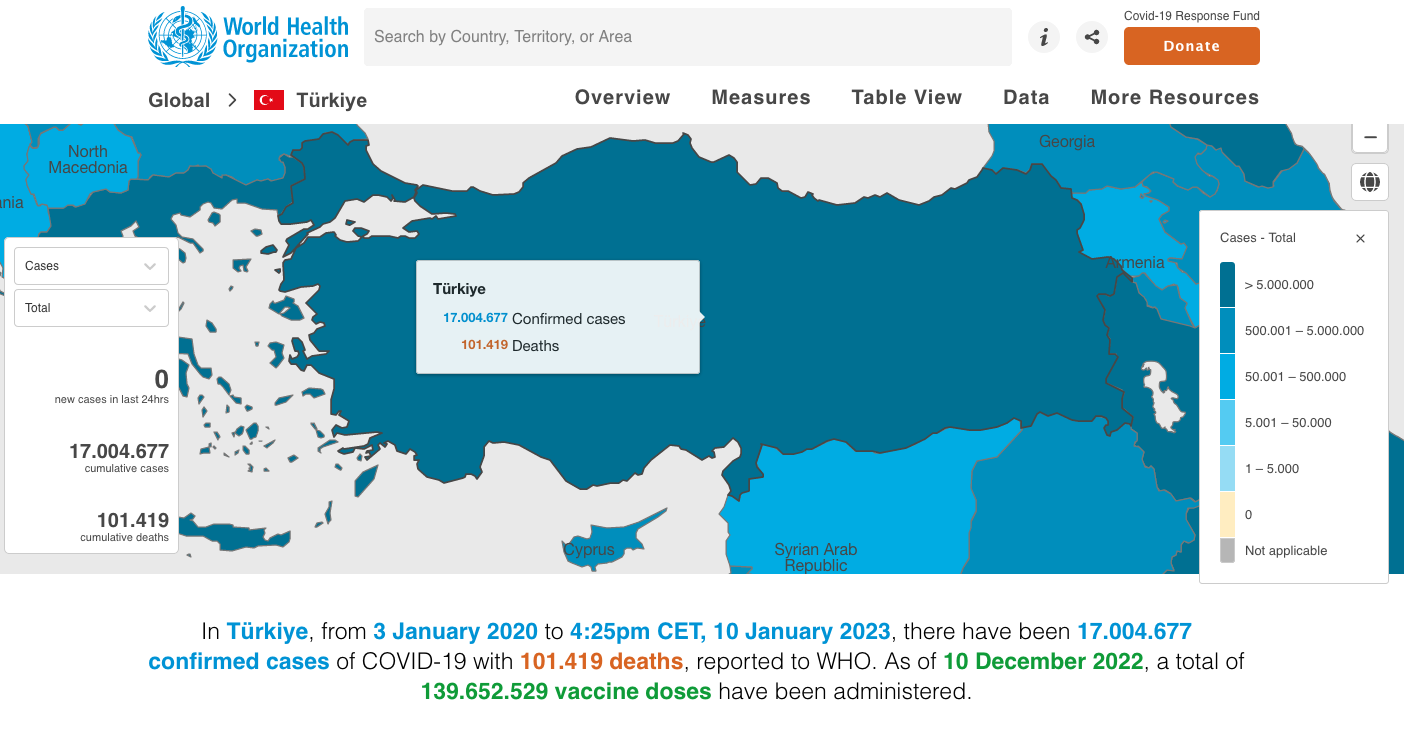 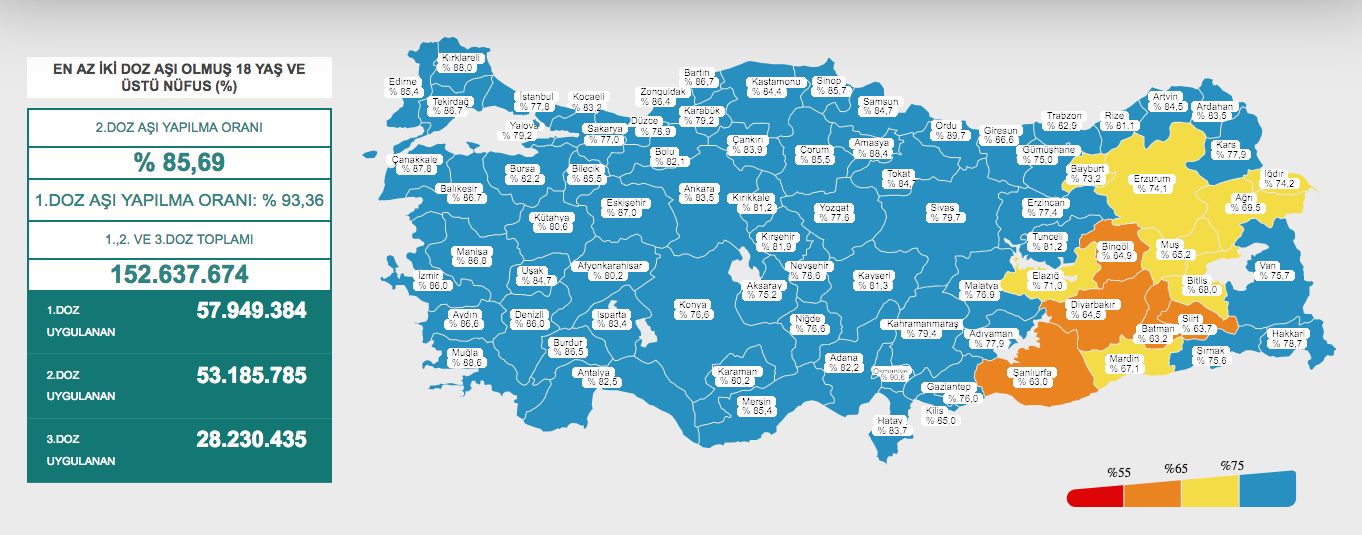 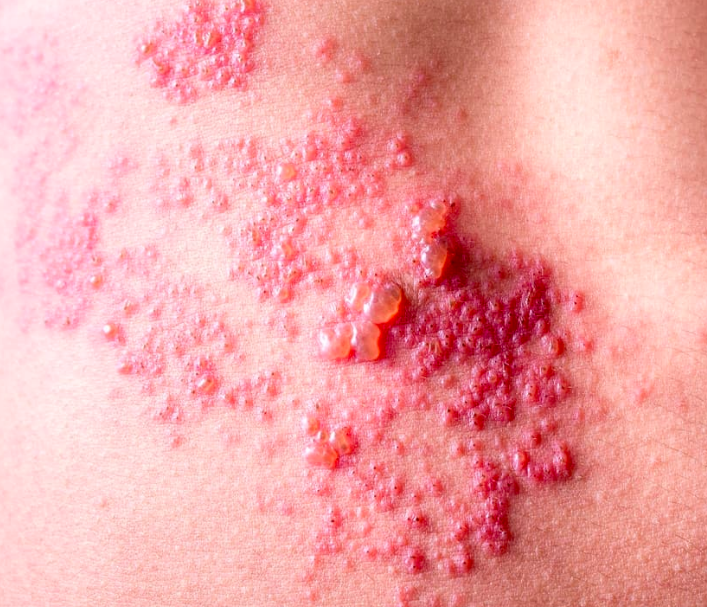 Zona
Herpes zoster, latent varicella zoster virüsünün (VZV) 
reaktivasyonundan kaynaklanan lokalize, genellikle ağrılı, 
kutanöz bir döküntüdür
 
Postherpetik nevralji en sık görülen komplikasyonudur

>50 yaş kişilerde herpes zoster vakalarının %10-13'ünde görülür ve gelişme riski yaşla birlikte artar 

Amerikan Diyabet Derneği (ADA) de daha önce aşılanmamışsa ≥50 yaş diyabetik bireylerde 2 doz  rekombinant zoster aşısını (RZV) önermektedir
Tetanoz, Difteri, Boğmaca
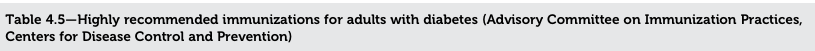 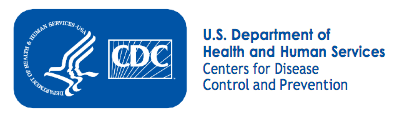 Daha önce hiç Tdap yapılmamış yetişkinlerebir doz Tdap uygulanmalıdır

yetişkinlere her 10 yılda bir Tdap ya da Td rapel dozu uygulanmalıdır
Ülkemizdeki diyabet hastalarının aşılanma oranları gelişmiş ülkelere göre daha düşüktür

 Türkiye Endokrinoloji ve Metabolizma Derneğinin yapmış olduğu ulusal diyabet çalışmasında tip 2 diyabet hastalarında influenza aşısının yapılma oranı %21.2 iken pnömokok aşının yapılma oranı ise sadece %7 olarak tespit edilmiştir
Teşekkür Ederim…